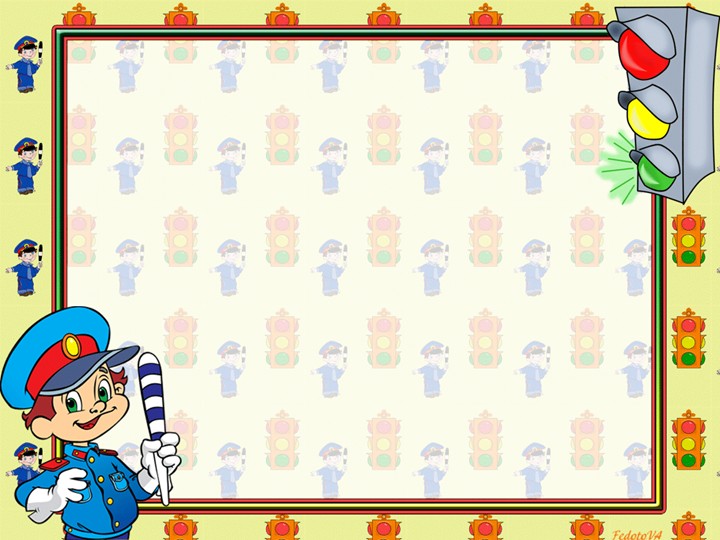 «Родительское собрание как ресурс формирования безопасного поведения школьников на дороге»
Из опыта работы педагога дополнительного образования 
МБОУ ДОД «Центр «Меридиан» 
Устюжаниной Ирины Владимировны
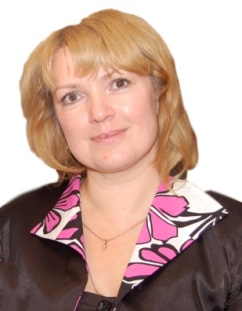 Самое важное для родителей – 
здоровый и счастливый ребёнок!
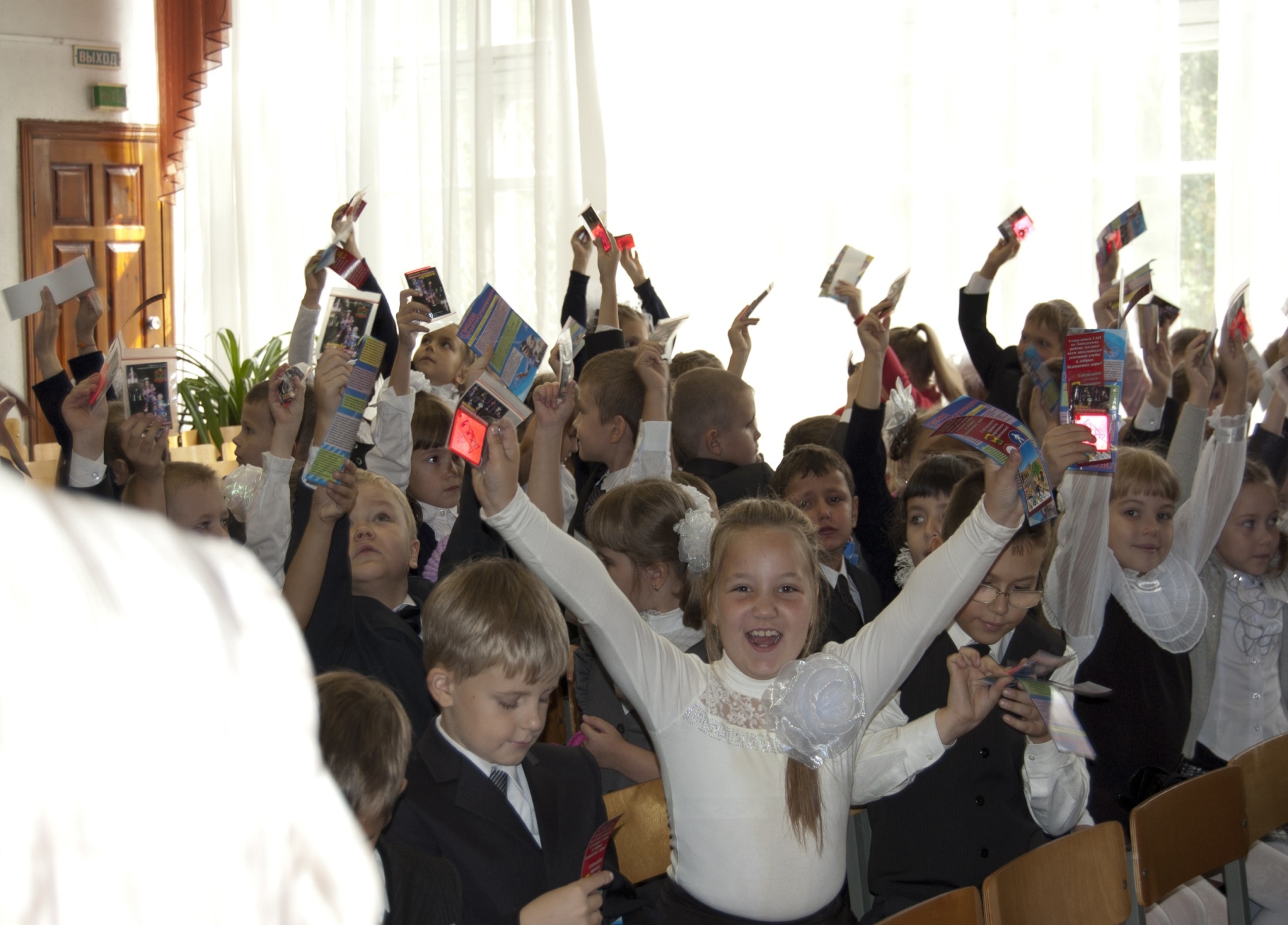 Рассказ педагога менее убедителен, чем пример родителей, нарушающих ПДД
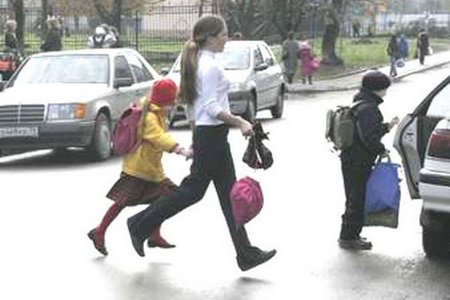 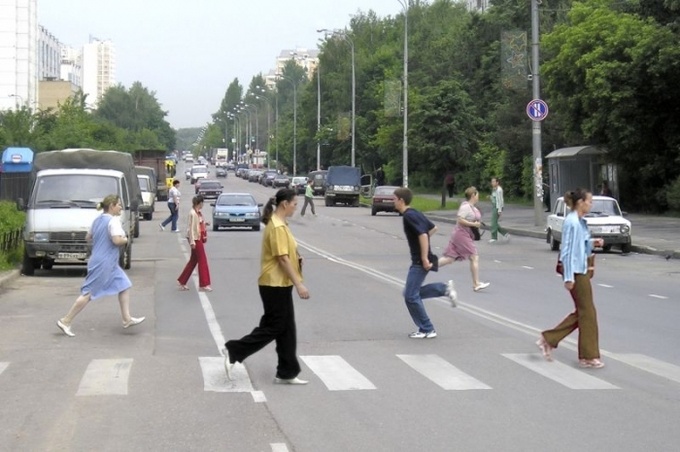 Собрания по БДД
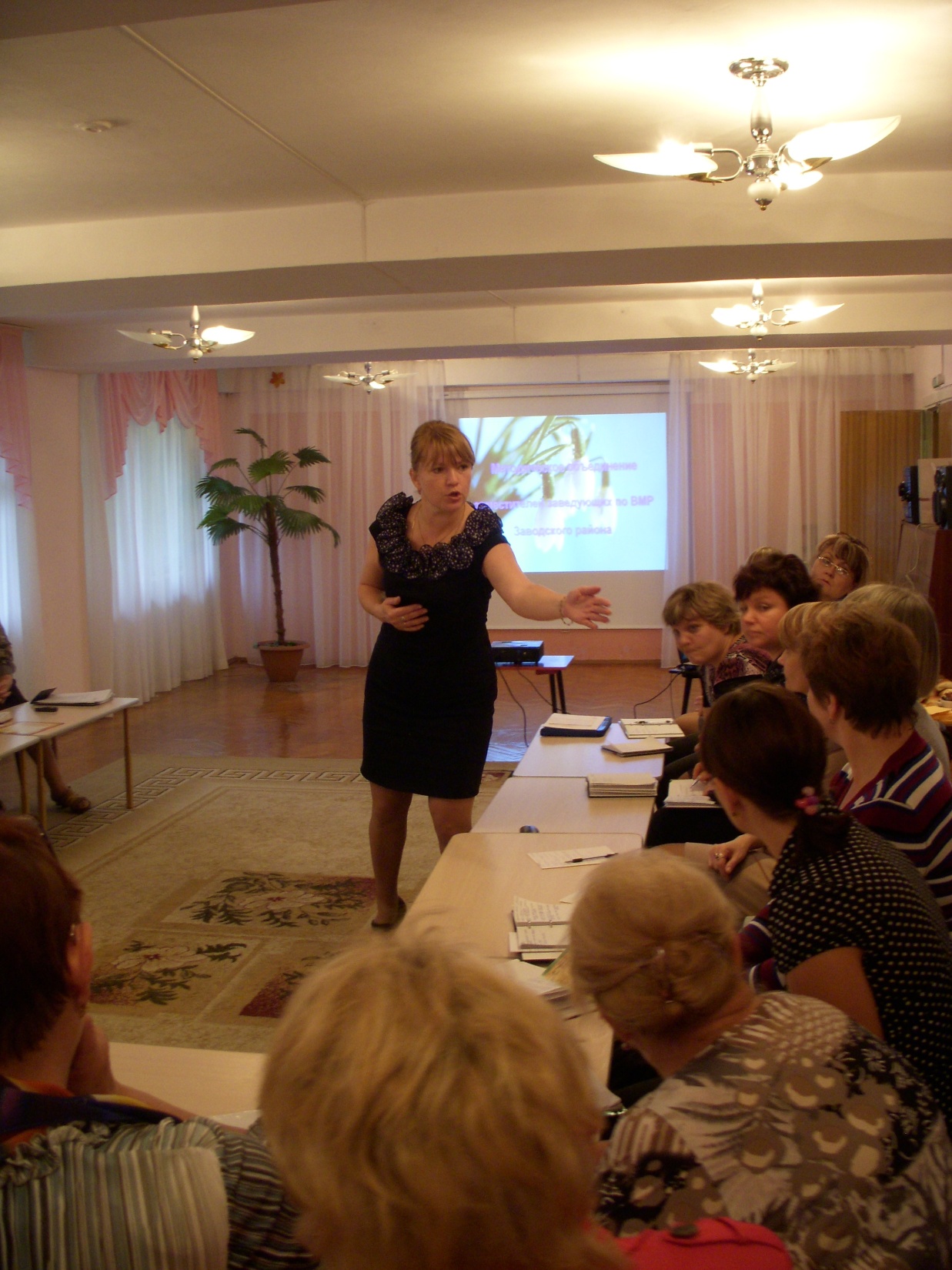 Секреты успешности

 комфортность времени, обстановки;
 актуальность темы;
 заготовка бейджев;
 кофе – пауза;
 имидж педагога;
 регламент собрания; 
 интересные формы работы;
 использование положительного опыта;
 принятие конкретного решения.
Этапы собрания
родительское  собрание
проведение
подготовка
итог
Подготовка

 выбор темы родительского собрания;

 выбор целей и задач родительского   собрания; 

 выбор вида и формы проведения 
	родительского собрания.
Общие темы собрания по БДД
положительный пример родителей в соблюдении правил дорожного движения;

психофизиологические особенности поведения детей на дорогах города;

опасность движения детей в наушниках, и разговор по сотовому телефону;

перевозка детей на общественном транспорте, в машине и такси;

безопасные места для игр.
Сезонная тематика
Осень 
 движение с зонтом, в капюшоне, кепке; 
 составление схемы маршрута «Дом-школа-дом»;
 раннее наступление темноты.
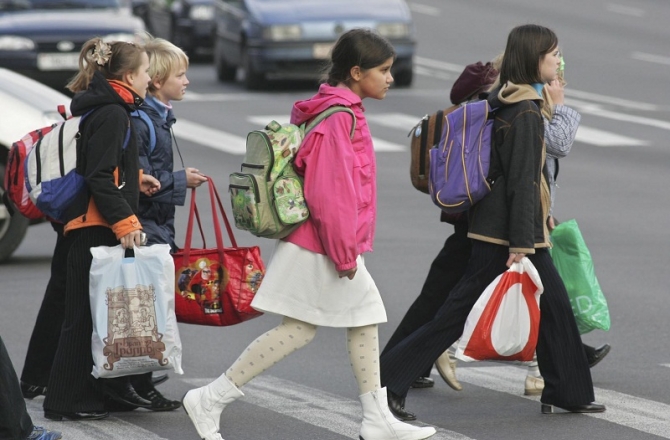 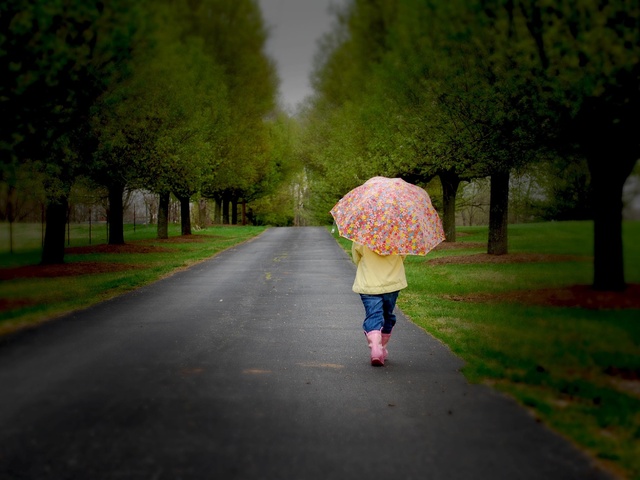 Зима
 особенности движения в гололед и морозы;
 опасные горки, зимние забавы.
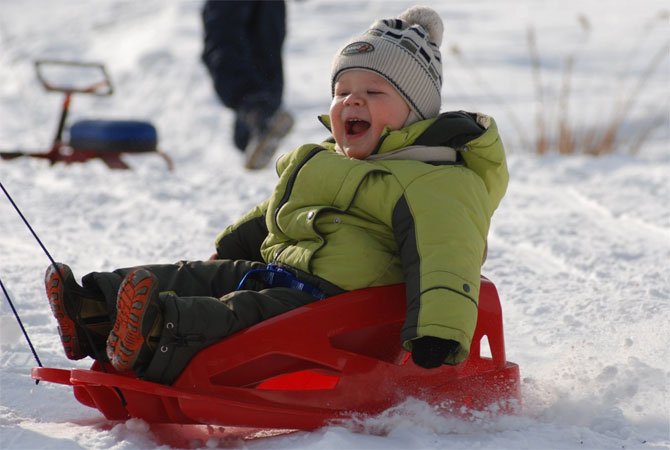 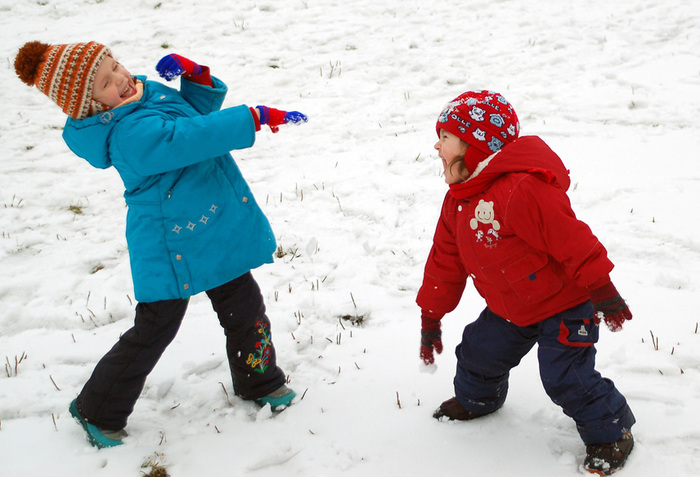 Весна
велосипедная пора (использование       защиты),где кататься, и как туда добраться;
 загородные дороги.
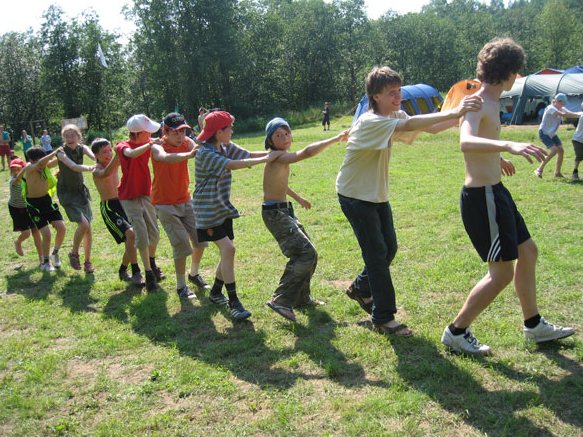 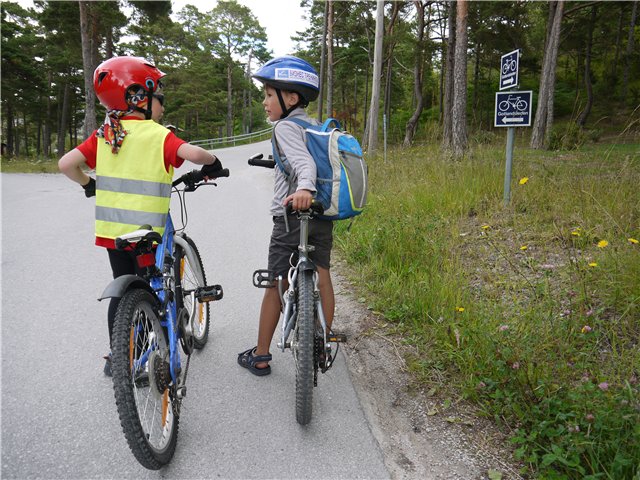 Перед летними каникулами
оказание первой медицинской помощи;
 ребенок – пассажир.
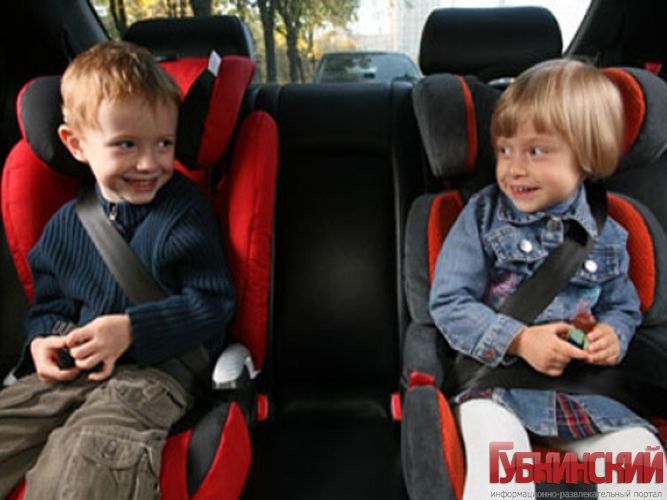 С приглашением инспекторов
 перевозка детей - пассажиров. Удерживающие устройства;
 статистика, причины и профилактика ДТП с детьми; 
 ответственность за нарушение правил дорожного движения;
 пешком и на транспорте – дети в безопасности;
 типичные ошибки в поведении детей на улицах и дорогах.
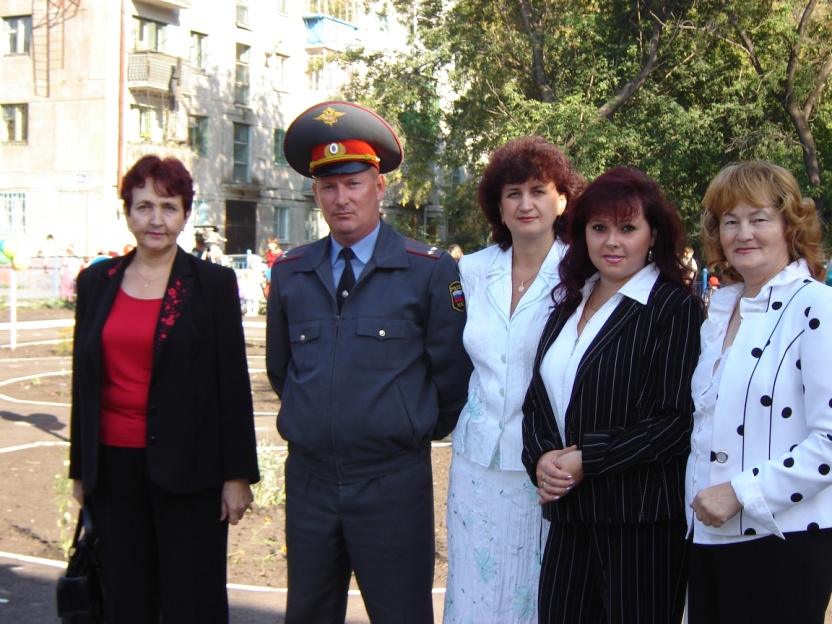 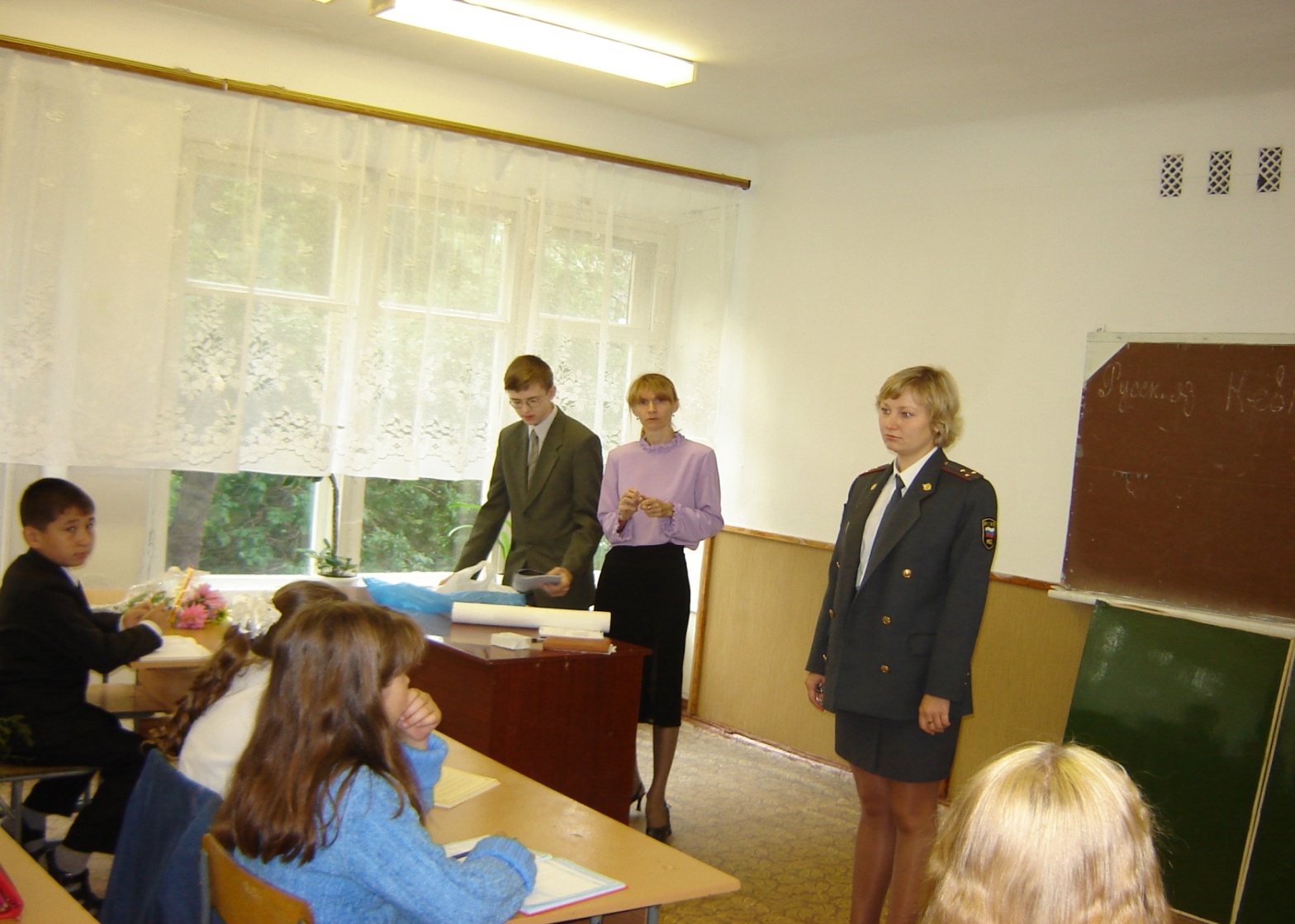 С приглашением районных методистов или педагогов дополнительного образования
 профилактика детского дорожно-транспортного 	  травматизма в семье;
 составление схемы-маршрута «Дом - школа»;
 соблюдение правил дорожного движения – залог   	  безопасности;
 пример родителей в соблюдении
  правил  дорожного движения;
 безопасные прогулки;
 сезонные развлечения на улице;
 безопасные маршруты.
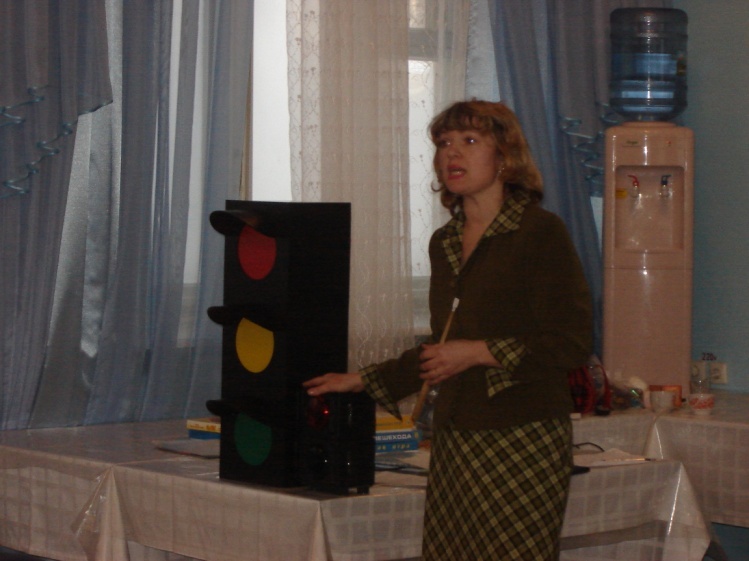 Примерная тематика
С приглашением психолога
 возрастные и психофизиологические 			  особенности поведения детей на дорогах;

 особенности поведения школьников в       		  дорожной обстановке по типу темперамента.
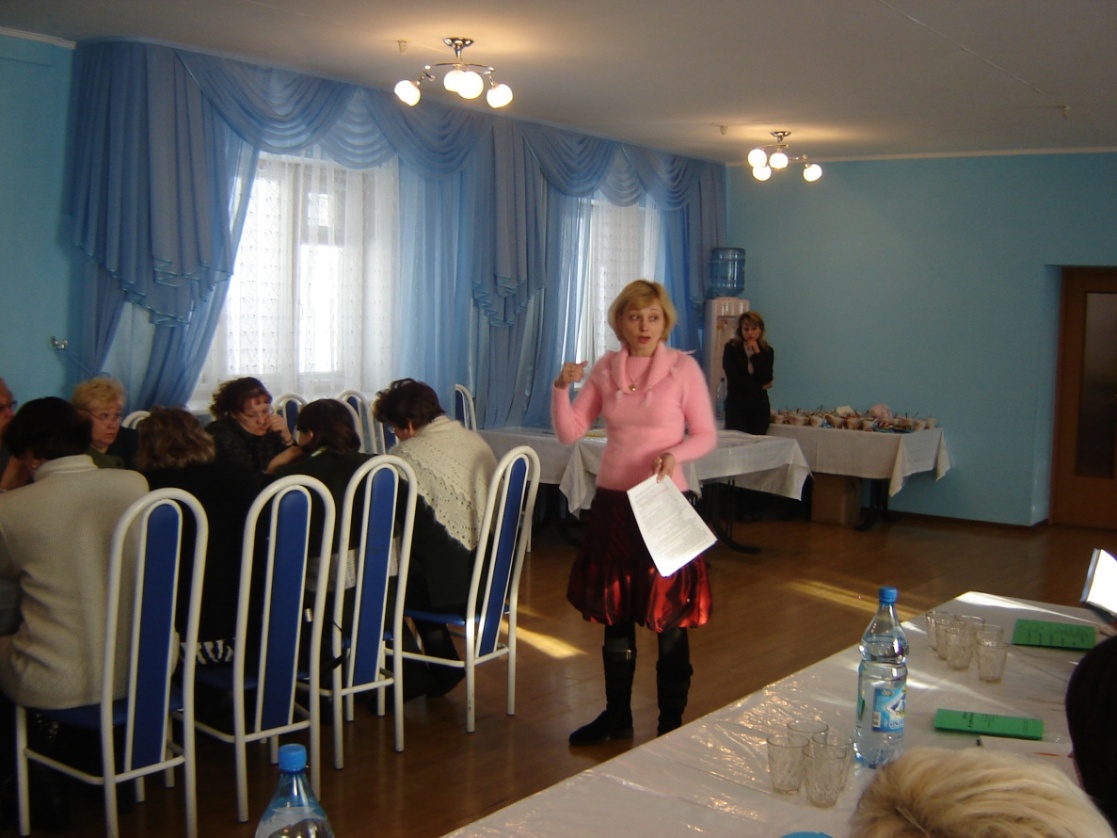 С приглашением врача скорой помощи или отделения Российского Красного Креста
 основы оказания первой медицинской помощи.  	  Принцип «не навреди»;
 остановка кровотечений.
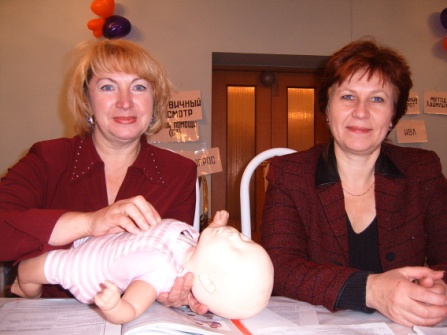 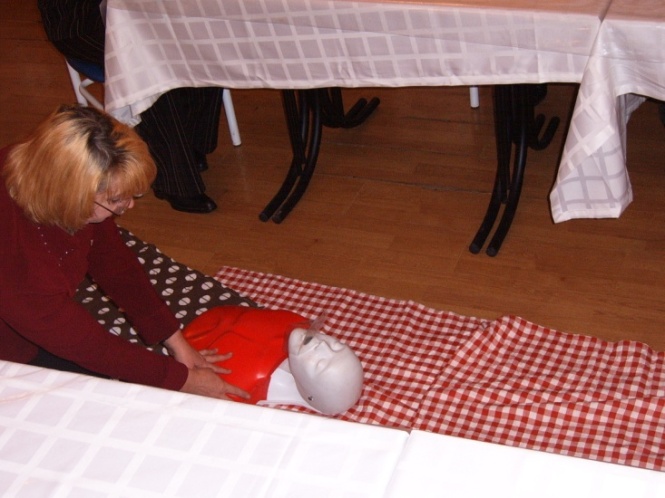 Формы собрания
Формы
игра
спектакль
обсуждение
конференция
презентация
Приглашение на родительское собрание
Уважаемые 
Наталья Ивановна и
 Сергей Дмитриевич! 
    
    В пятницу 20 сентября в 18часов в кабинете  «  » класса состоится классное родительское собрание. Явка обязательна. Необходимо иметь сменную обувь или бахилы.
    
       С надеждой на встречу, Ваш классный руководитель 
                      Ирина Викторовна.
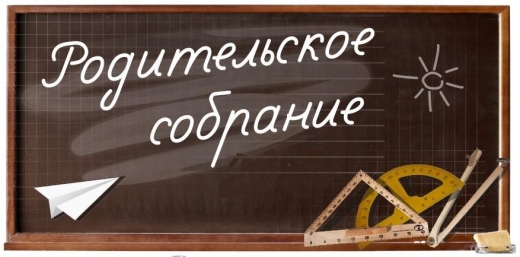 Творческие выставки
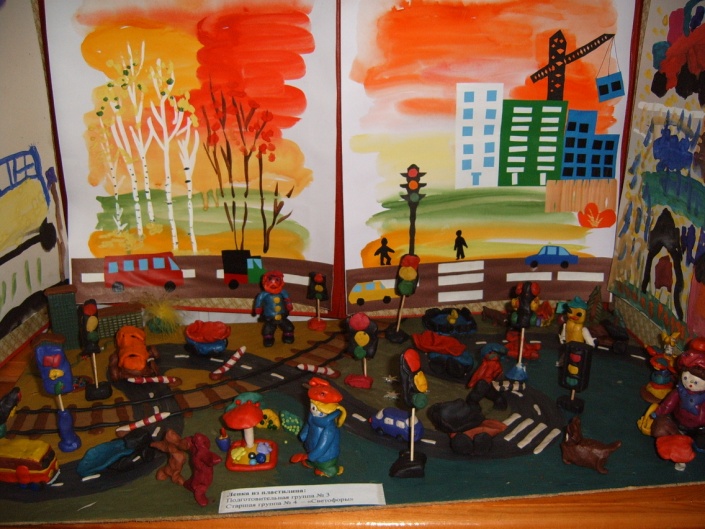 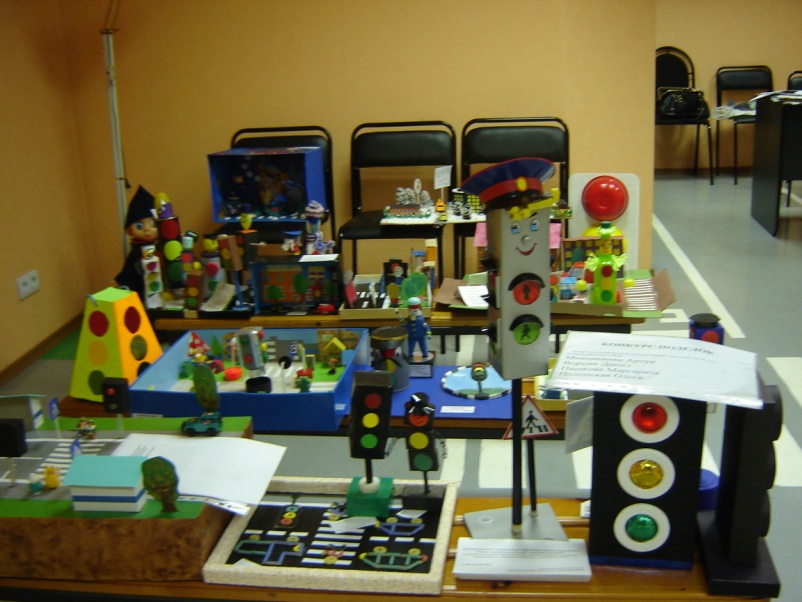 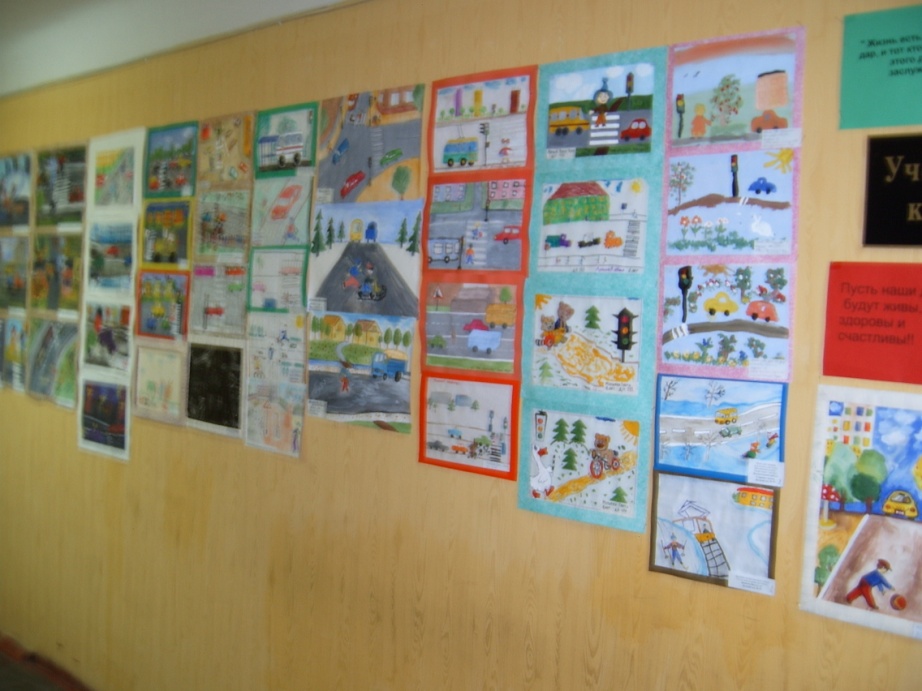 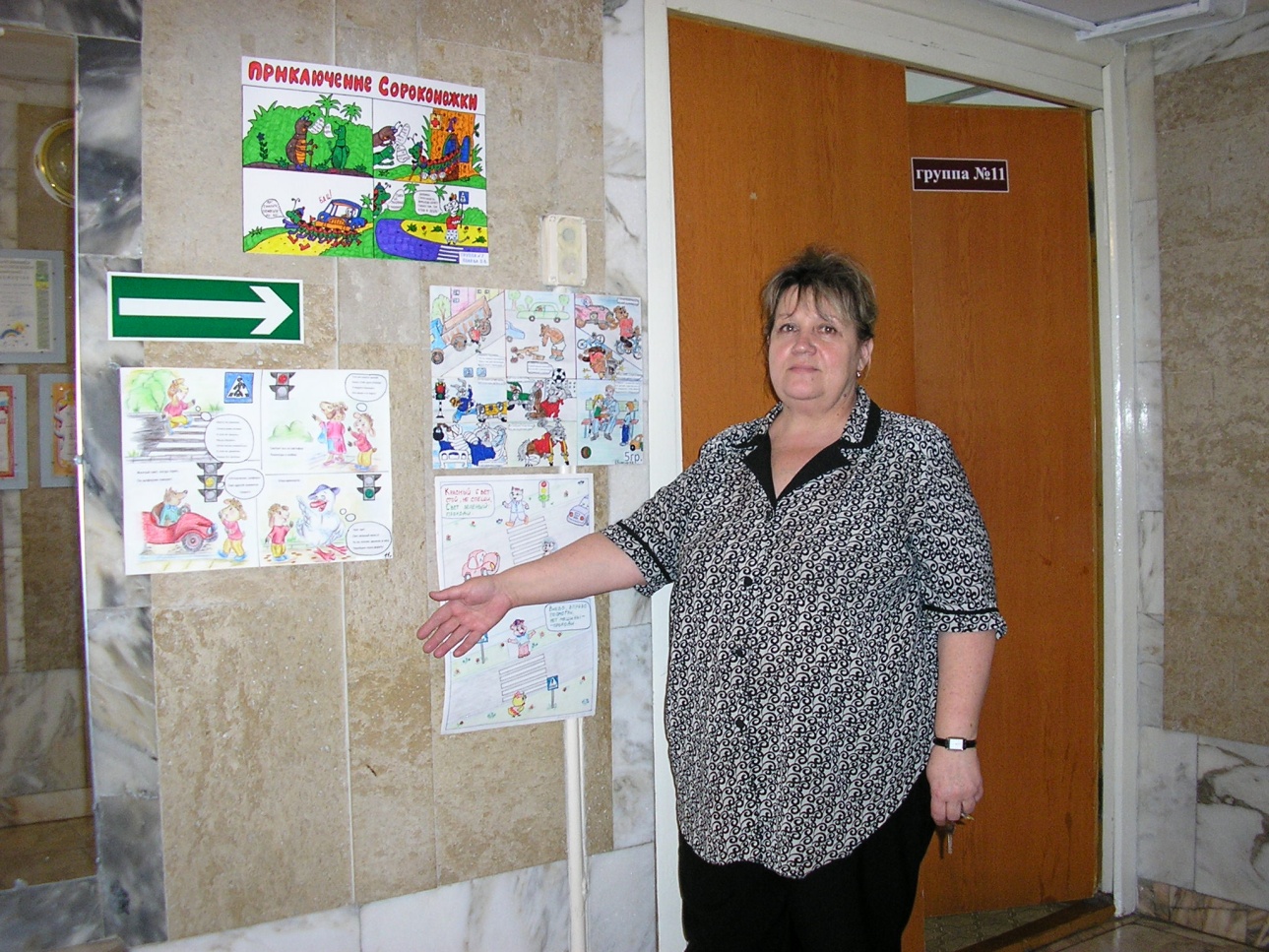 Выставка конкурсных плакатов
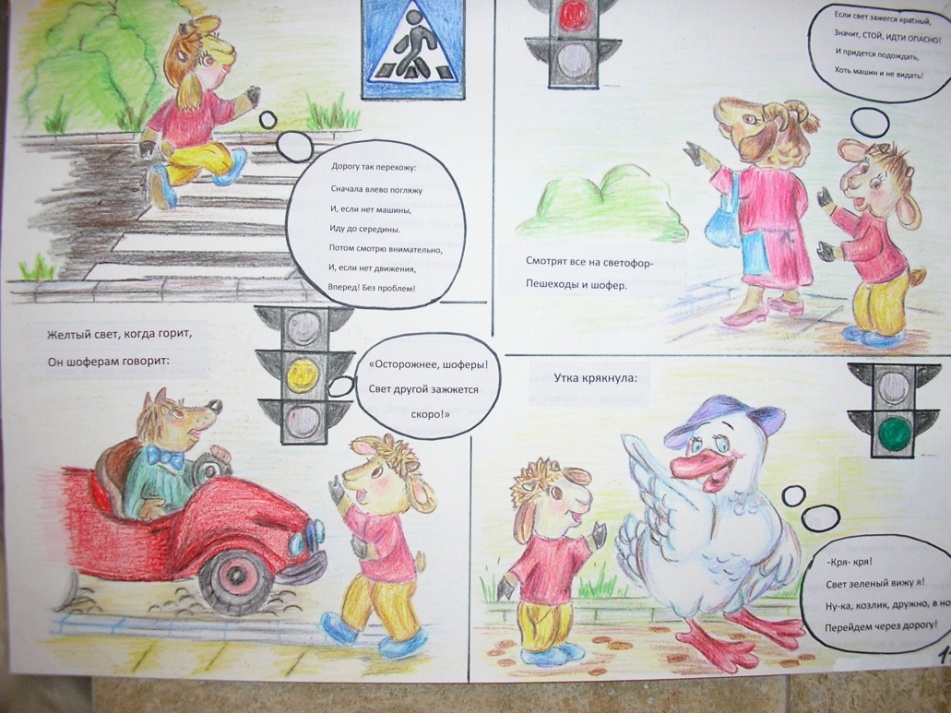 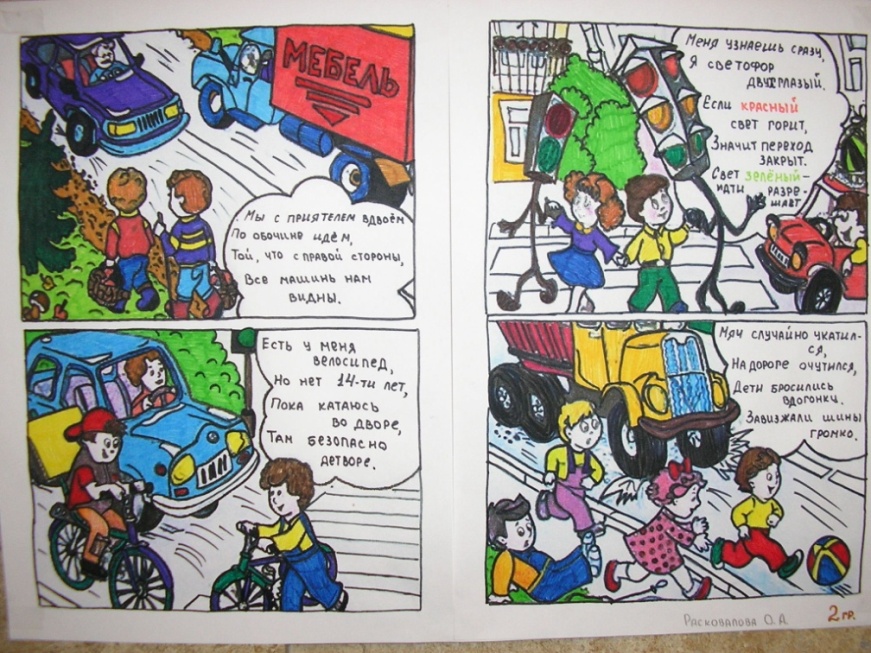 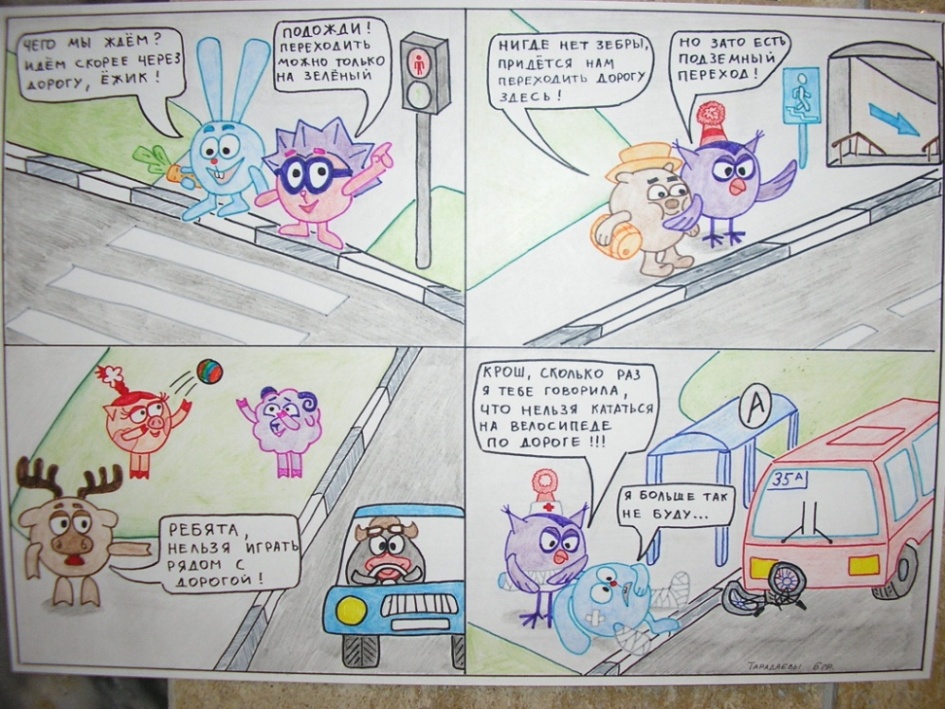 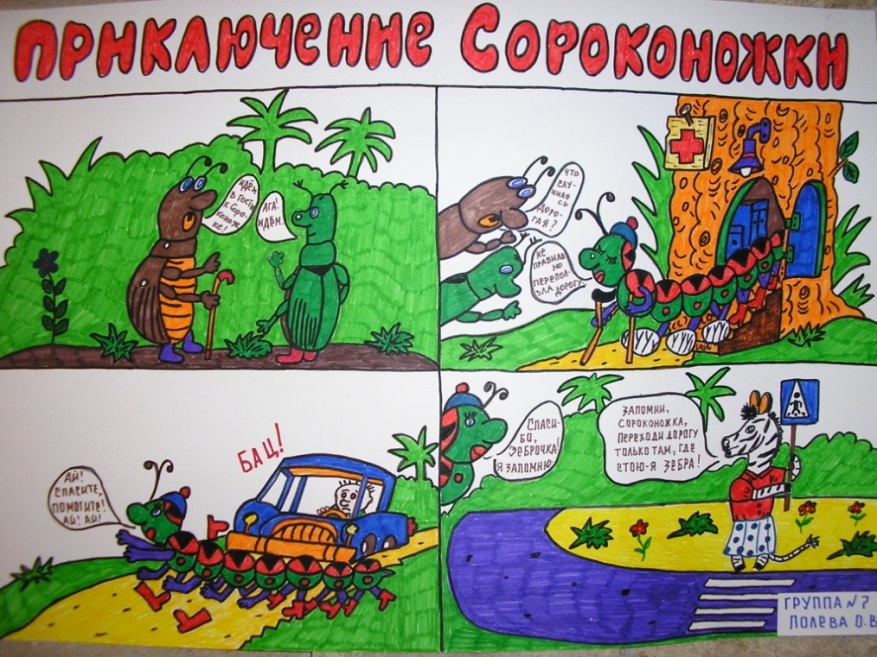 Творческие выступления детей  для родителей
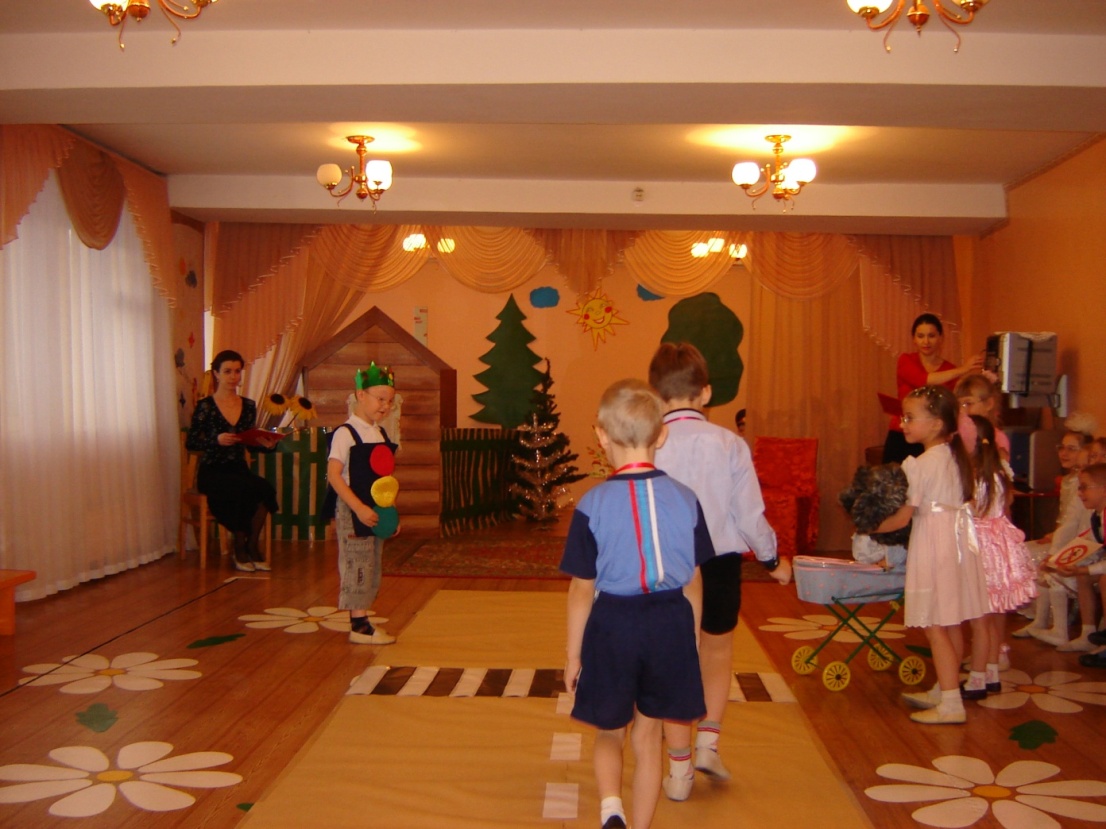 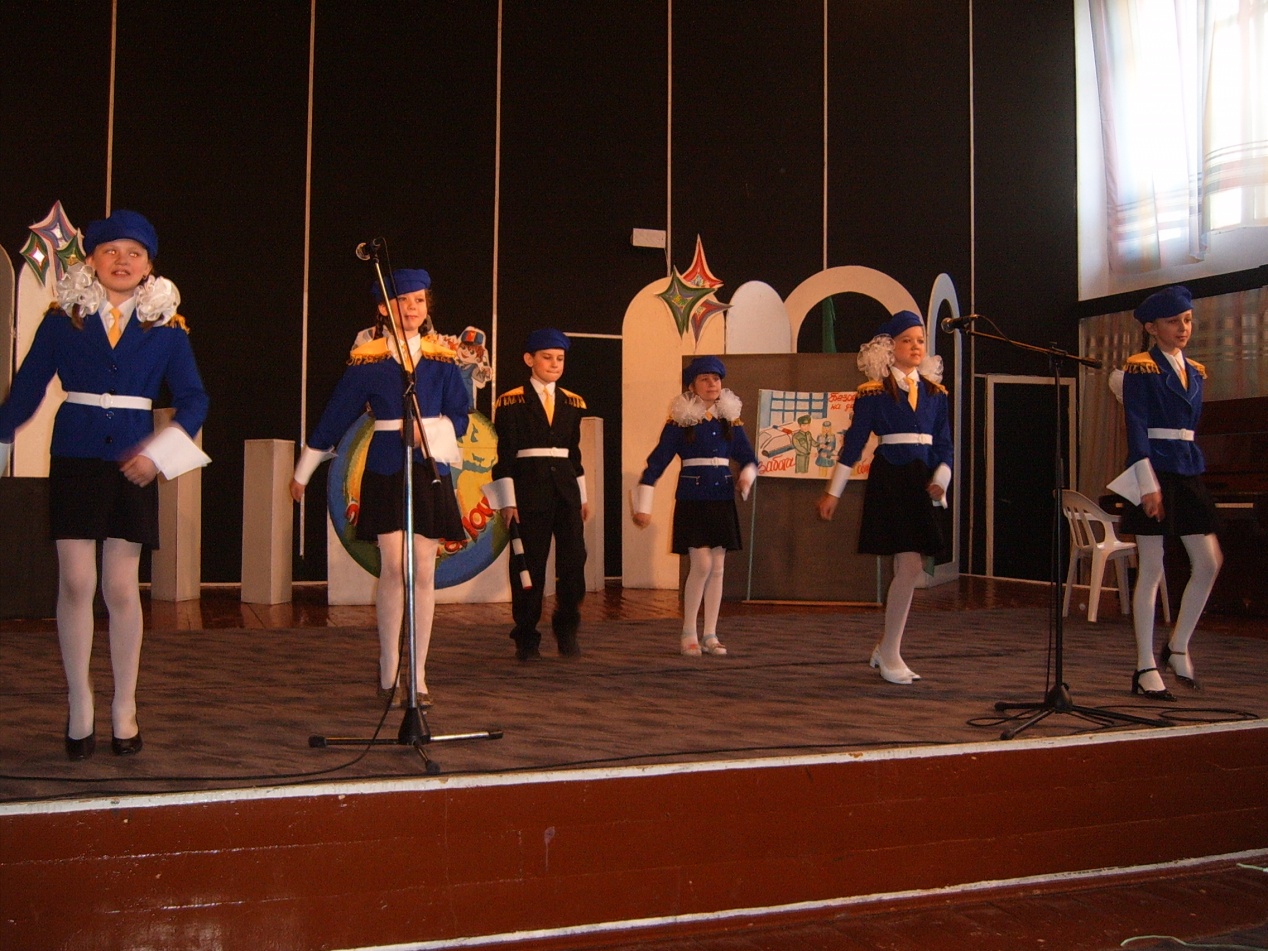 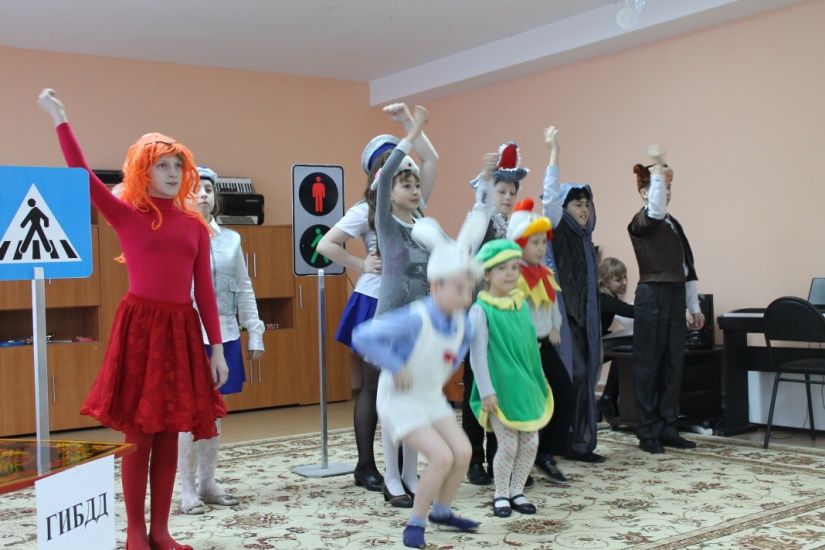 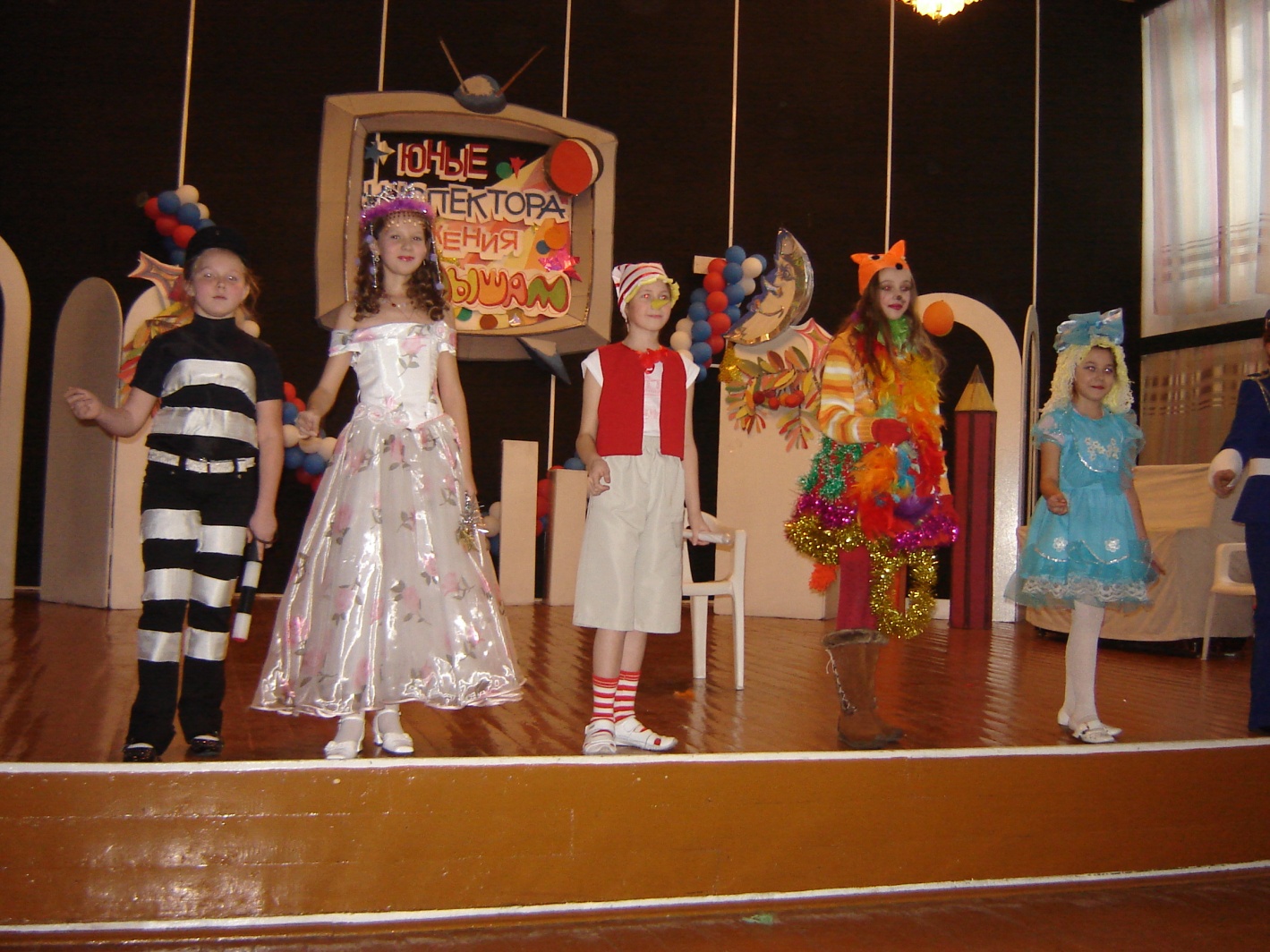 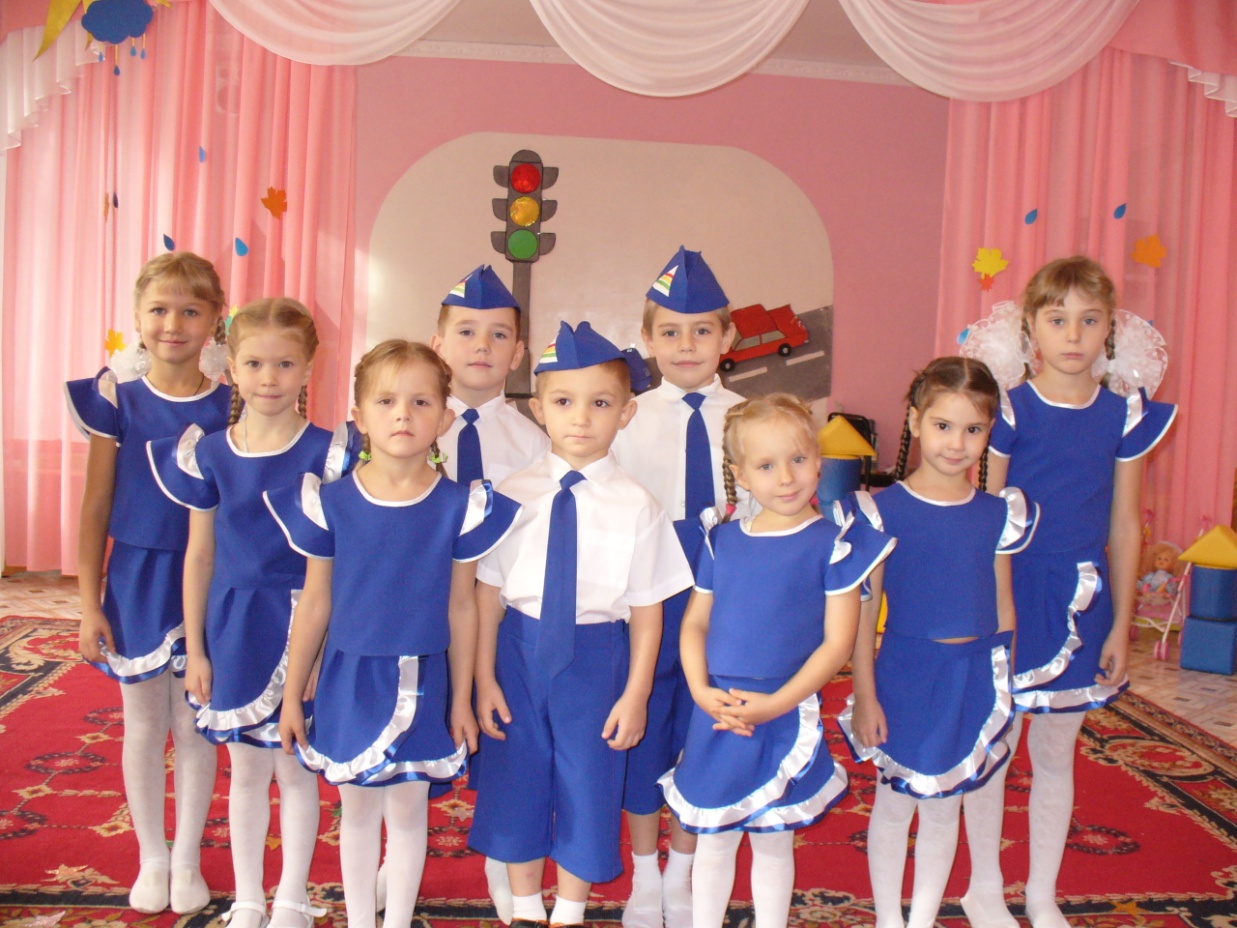 Интересные собрания
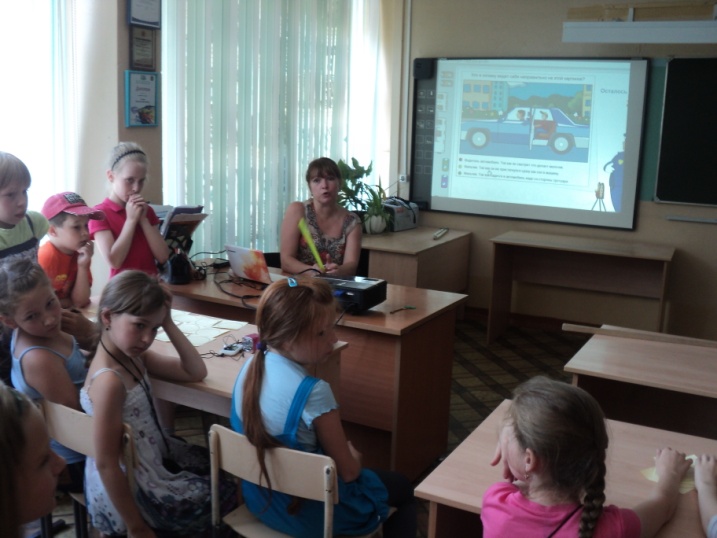 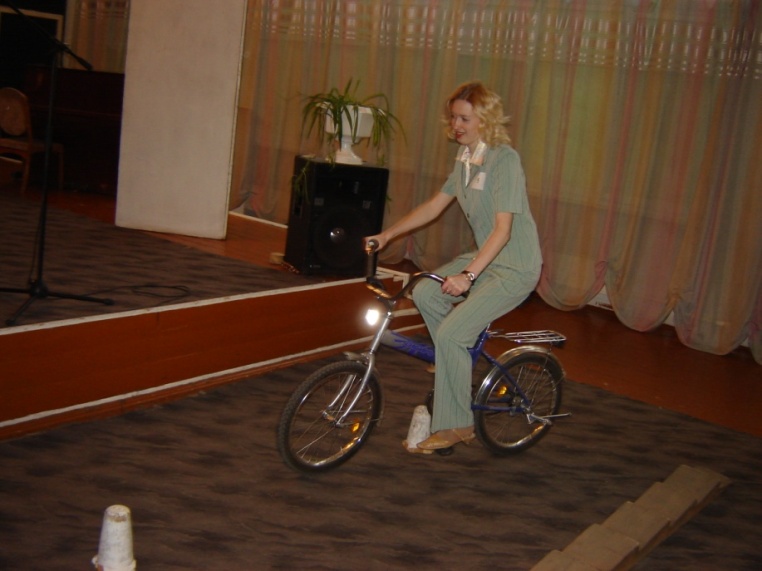 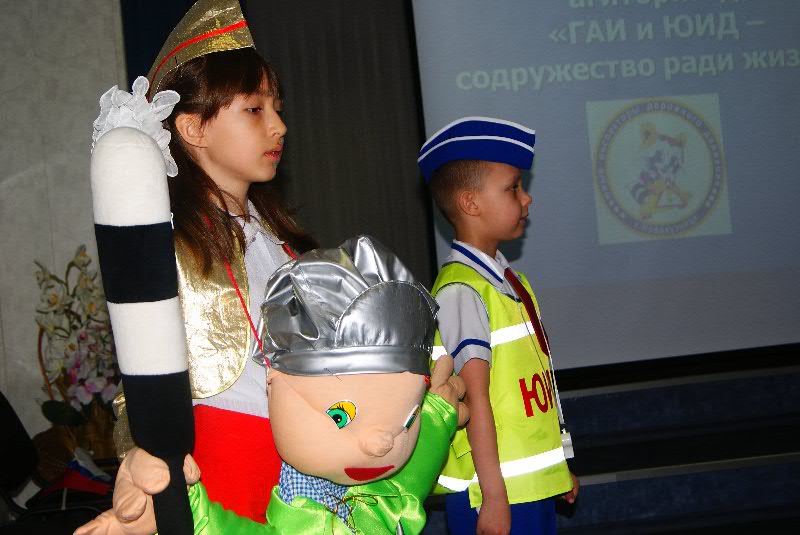 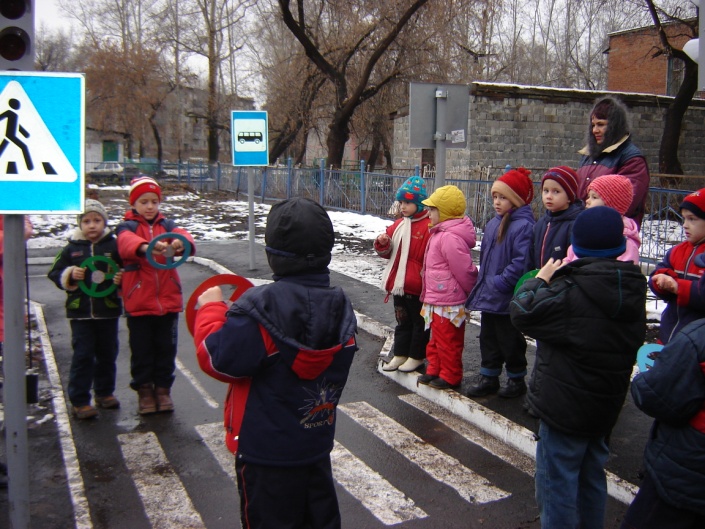 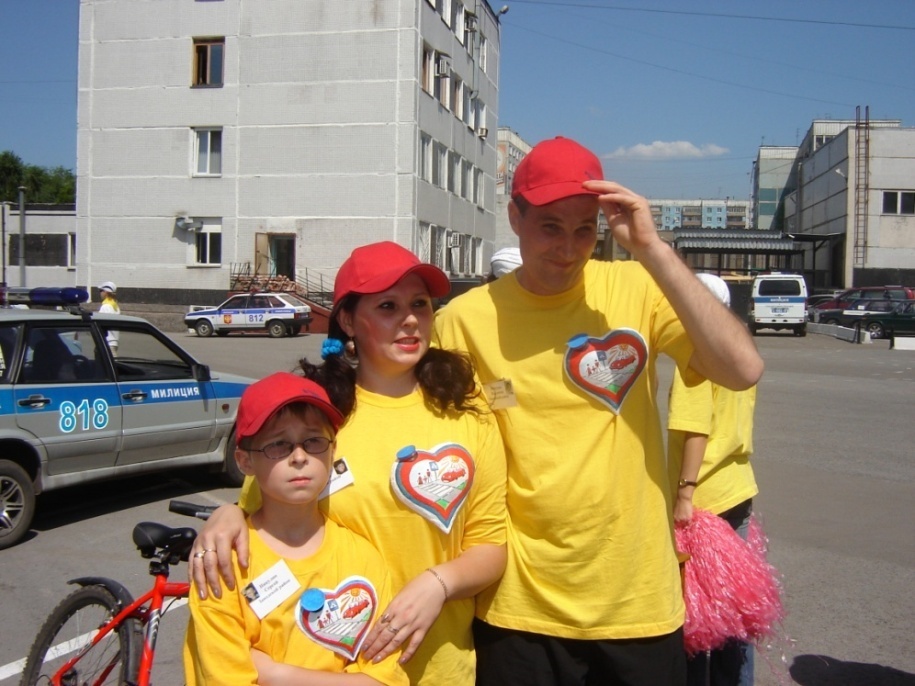 Основные этапы проведения  родительского собрания

1. вступительное слово ведущего;

2. основная часть:
 теоретическая часть;
 практическая часть. 

3. подведение итогов.
Заключительная часть

анализ и подведение итогов;

выводы, принятие решения;

памятки родителям;

записи в опросные листы с оценками и  пожеланиями   родителей;

информация о следующем собрании;

индивидуальные консультации для родителей; 
оформление протокола.
Этапы собрания
родительское  собрание
подготовка
 выбор темы;
 цели и задачи; 
  форма;
 изучение    	   	литературы;
 разработка 	сценария;  
 оформление 	выставок; 
 проект решения;  
 подготовка места проведения родительского 	собрания.
проведение

 вступительное слово;
 основная часть;
 теоретическая часть;
 практическая часть  (по необходимости);
 подведение итогов.
итог
 анализ и подведение итогов;
 выводы, принятие решения;
 памятки родителям;
 опросные листы с оценками и пожеланиями родителей;
 информация, задания к следующему 	собранию.
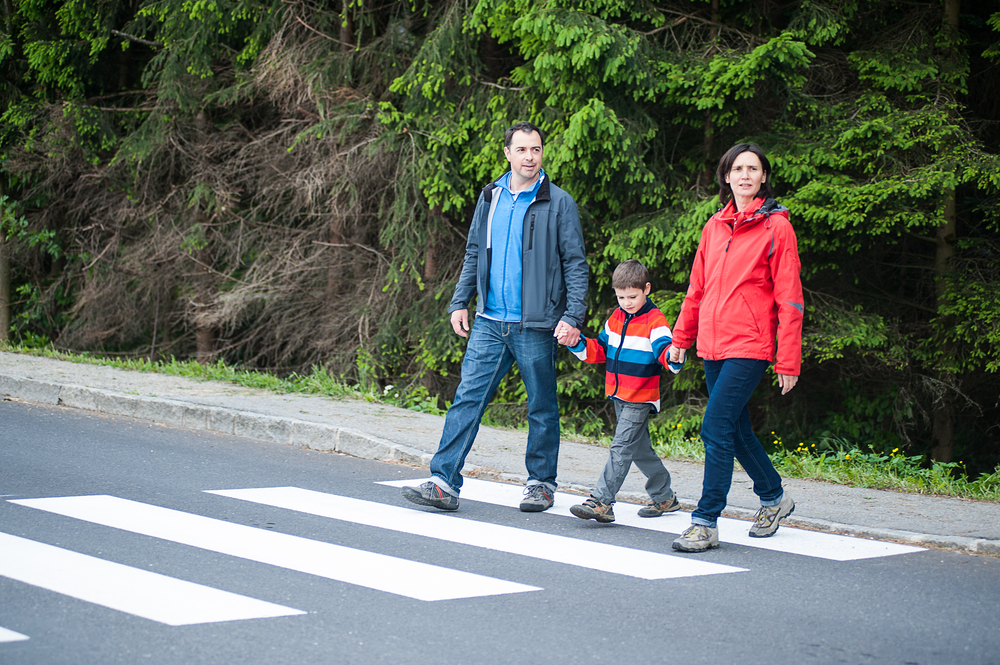 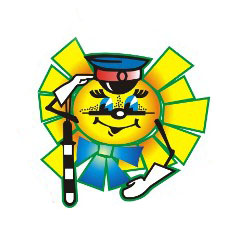 Спасибо за внимание!
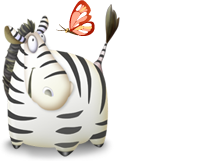